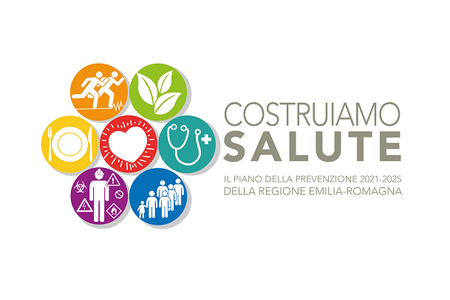 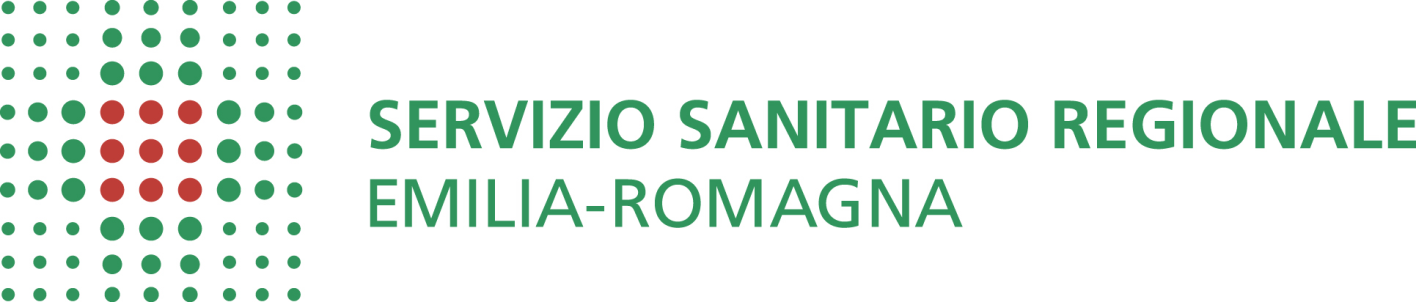 PRP 2021-2025
Dipartimenti Sanità Pubblica
SERVIZI PREVENZIONE SICUREZZA AMBIENTI DI LAVORO
DALLA SCUOLA UN LAVORO SICURO ”FORMAZIONE SPECIFICA  Salute e Sicurezza nei Luoghi di Lavoro”8 ore
Rev. 2022
AGENTI BIOLOGICI
D.Lgs. 81/08
TITOLO X
ESPOSIZIONE AD AGENTI BIOLOGICI
RISCHI BIOLOGICI
FATTORI DI RISCHIO
Parassiti: zoonosi
Spore e muffe: patologie polmonari ( restrittive ed ostruttive) – alveoliti allergiche - asma – interstiziopatie
Eiezione di animali: allergopatie ( cutanee e polmonari)
Materiale biologico (sangue, tessuti  e fluidi biologici): malattie trasmissibili
Scarichi fognari: malattie trasmissibili
RISCHI BIOLOGICI
ZOONOSI
Principali zoonosi trasmissibili all’uomo
RISCHI BIOLOGICI
MISURE DI PREVENZIONE
ORDINE E PULIZIA dei luoghi di lavoro
I materiali utilizzati per la costruzione dei locali di stabulazione e in particolare dei recinti e delle attrezzature con i quali gli animali vengono in contatto devono essere accuratamente puliti e disinfettati

Eventuali esperimenti con materiale biologico devono essere eseguiti sotto la sorveglianza del professore e con DPI adeguati

deve essere curato lo smaltimento di eventuali rifiuti a rischio biologico derivante dai laboratori o da medicazioni
....
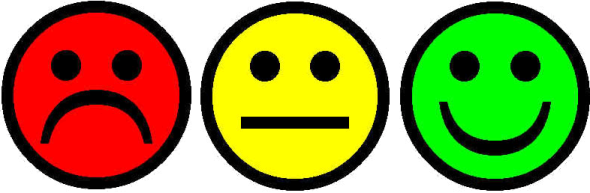 RISCHI BIOLOGICI
MISURE DI PREVENZIONE
INFORMAZIONE PREVENTIVA

Gli operatori dovrebbero essere adeguatamente informati sulla opportunità che nell’espletamento dell’attività a rischio biologico:
le unghie siano tenute sempre corte
sia evitato l’uso di anelli e bracciali
le mani non siano mai portate alla bocca o agli occhi, anche con guanti
non si fumi né siano consumati cibi o bevande senza aver tolto i guabti e lavato precedentemente le mani
RISCHI BIOLOGICI
MISURE DI PROTEZIONE
lavaggio delle mani, anche con appositi disinfettanti
uso di dispositivi di protezione delle mani (guanti)
uso di indumenti di protezione (camici o tute)
uso di dispositivi di protezione delle vie respiratorie e degli occhi (maschere, occhiali, visiere)
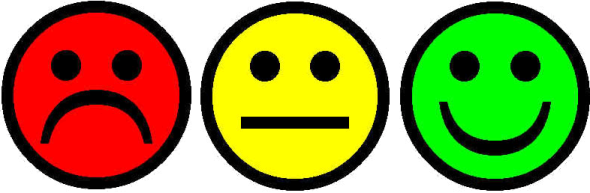 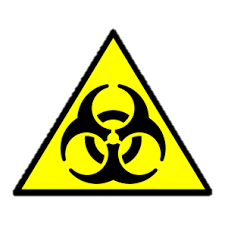 Segnaletica:
Pittogramma di rischio biologico